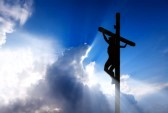 L’abbraccio della croce
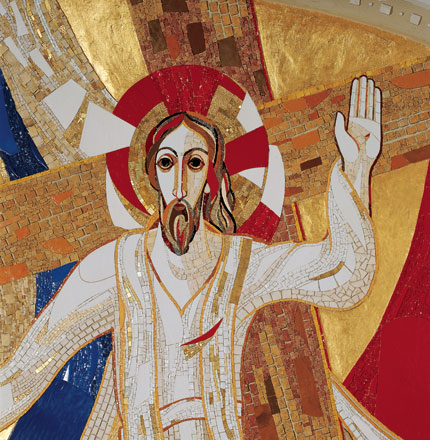 Dio ha disteso le sue mani ed ha abbracciato l’universo
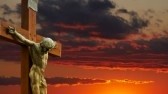 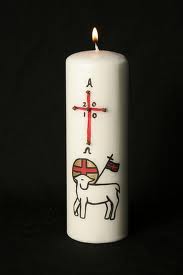 Dio ha potuto 
distendersi sulla 
croce perché il 
figlio ha assunto 
un corpo umano
l’abbraccio della croce
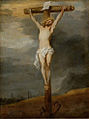 “la croce implica l’essere innalzati in alto con lo sguardo rivolto al cielo e richiede l’aprire le braccia in segno di accoglienza...
Il segno 
di un abbraccio
 amante che 
tocca ogni
 dimensione 
del corpo
Il nostro segno di croce è nel nome del Padre e del Figlio e dello Spirito Santo
Le quattro dimensioni della croce
La larghezza è data dal legno sul quale le braccia di Gesù sono distese è il gesto di accoglienza che dice a noi il suo essere e il suo agire
La lunghezza è il legno che scende verso il basso e sul quale pende il corpo di Gesù è vuole essere l’estensione totale dell’abbraccio del Redentore
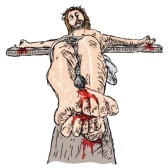 L’altezza è il legno proteso il alto su cui poggia il capo di Cristo segno di affidamento al Padre nell’effusione dello Spirito
La profondità 
e il legno piantato per terra che sostiene la croce
 a indicare che 
solo la morte di Gesù rende possibile la nostra risalita al Padre
La croce non ammette superficialità 
Esige che ogni gesto sia 
alla massima larghezza 
lunghezza e, altezza e profondità 


Il crocifisso sia 
Nelle nostre mani...e sul nostro cuore
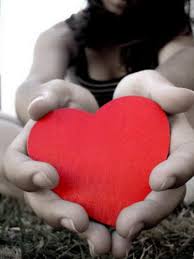 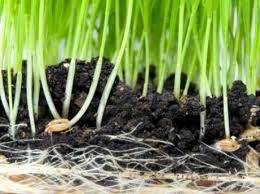 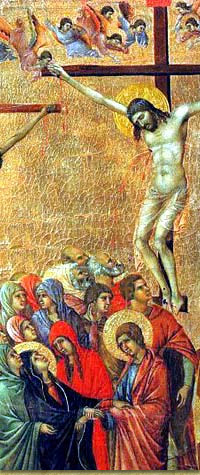 S'avvicinò un soldato che gli aprì con un colpo di lancia il costato: ne uscì acqua e sangue. L'una simbolo del Battesimo, l'altro dell'Eucaristia. 
Ora la Chiesa è nata da questi due sacramenti, da questo bagno di rigenerazione e di rinnovamento nello Spirito santo per mezzo del Battesimo e dell'Eucaristia. 
S. Giovanni Crisostomo
La Chiesa è chiamata ad abbracciare Gesù deposto dalla croce per divenire comunità accogliente
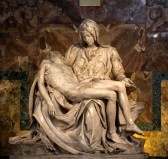 La madre accoglie con infinita mestizia il figlio morto il suo grembo è ampiopronto ad accogliere il mondo interoil corpo di Cristo non è rigido ma dolcemente adagiato su Maria
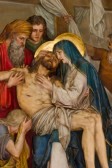 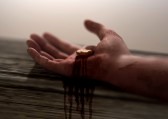 Dalle sue piaghe
Siamo stati guariti
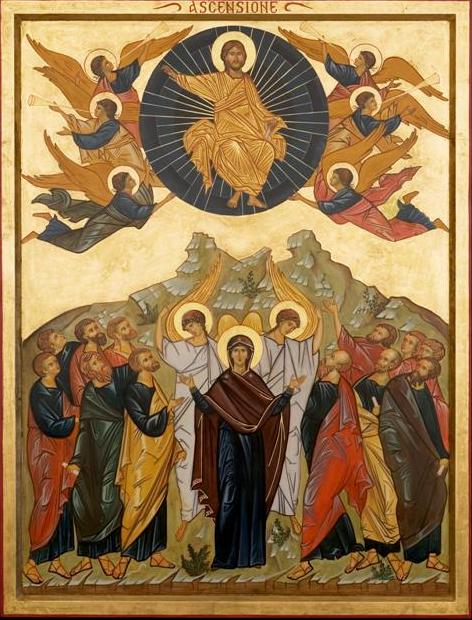 L’ abbraccio della croce raggiunge i cieli quando noi scegliamo l’amore umile che sa riconciliarsi...
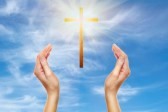 Prefazio dell'Ascensione del Signore (Il mistero dell’Ascensione)
È veramente cosa buona e giusta,che tutte le creature in cielo e sulla terrasi uniscano nella tua lode, Dio onnipotente ed eterno:Il Signore Gesù, re della gloria,vincitore del peccato e della morte,oggi è salito al cielo tra il coro festoso degli angeli.Mediatore tra Dio e gli uomini,giudice del mondo e Signore dell’universo,non si è separato dalla nostra condizione umana,ma ci ha preceduti nella dimora eterna,per darci la serena fiducia che dove è lui, capo e primogenito,saremo anche noi, sue membra, uniti nella stessa gloria. Per questo mistero, nella pienezza della gioia pasquale,l’umanità esulta su tutta la terra,e con l’assemblea degli angeli e dei santicanta l’inno della tua gloria:
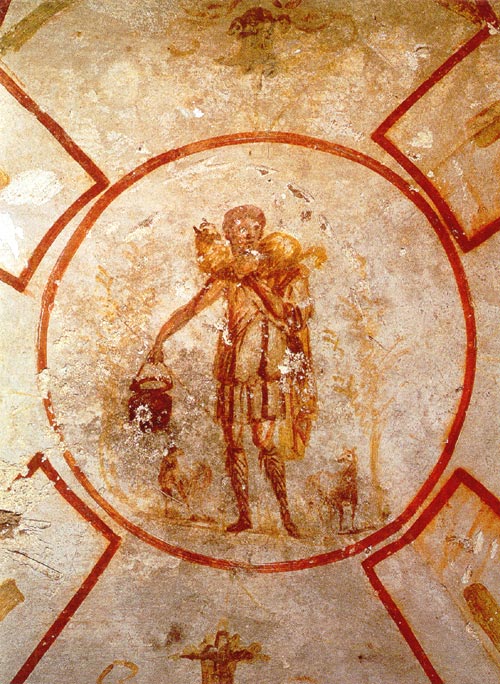 Io sono il buon pastore, conosco le mie pecore e le mie pecore conoscono me, così come il Padre conosce me e io conosco il Padre, e do la mia vita per le pecore (Gi 10).
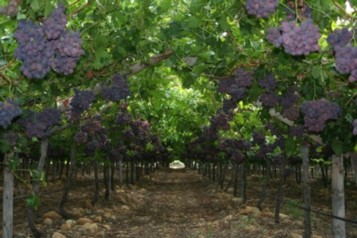 Rimanete in me e io in voi. Come il tralcio non può portare frutto da se stesso se non rimane nella vite, così neanche voi se non rimanete in me 
(Gv 15).
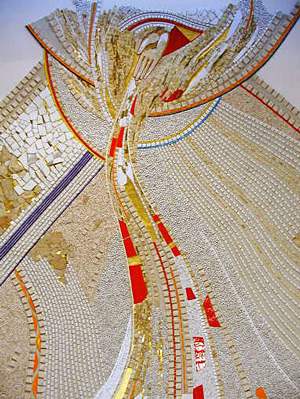 Pentecoste
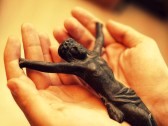 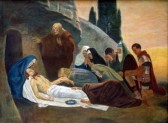 “Nell’ultimo giorno, il grande giorno della festa, Gesù, ritto in piedi, gridò: «Se qualcuno ha sete, venga a me, e beva chi crede in me. Come dice la Scrittura: dal suo grembo sgorgheranno fiumi di acqua viva». Questo egli disse dello Spirito che avrebbero ricevuto i credenti in lui (Gv 7, 37-38).
La dinamica del non perdono
Il non abbraccio provoca la ferita, dalla ferita il risentimento, dal risentimento il dolore che alimenta la ferita e l’amplifica...
L’etica del perdono è l’etica dell’offrire
Non ci può essere vero perdono se non come atto disinteressato libero e liberale che sgorga da un cuore grande capace di andare al di là del male ricevuto.
Nella riconciliazione 
il gesto dell’abbraccio risulta particolarmente significativo
Ed è come la sua concreta “celebrazione”
L’abbraccio lo rende visibile e lo garantisce per il futuro
Un perdono che non è celebrato con l’abbraccio riconciliante può rimanere indifferente o invisibile...
Non basta il sentimento interiore
si richiede un programma che conduca a nuovi stili di vita
Quattro fasi
La decisione di volersi riconciliare
La verifica delle situazioni esaminando episodi e torti
La decantazione come tempo di pazienza e di attesa
Il far credito 
superando il rifiuto
 e facendo 
rinascere
la fiducia
Nell’atto della comunione eucaristica si accoglie nelle mani il corpo di Cristo e lo si porta alla bocca in un incontro che si fa abbraccio di fede tra il Risorto e il credente
L’abbraccio eucaristico 
fa entrare in Cristo 
e trasforma 




“Io sono
 il nutrimento 
Degli uomini. 
Cresci e mi mangerai,
Senza per questo 
trasformarmi in te,
Come il nutrimento  
della tua carne
Ma tu ti trasformerai in me”
                              (S. Agostino)
Nella misura in cui 
ci si lascia abbracciare
 da Dio Trinità 
si diventa capaci 
di abbracci fraterni
e insieme camminiamo verso l’abbraccio escatologico dove non vi sarà più la morte. ne lutto, ne affanni, perché le cose di prima sono passate
BUON  PROSEGUIMENTO